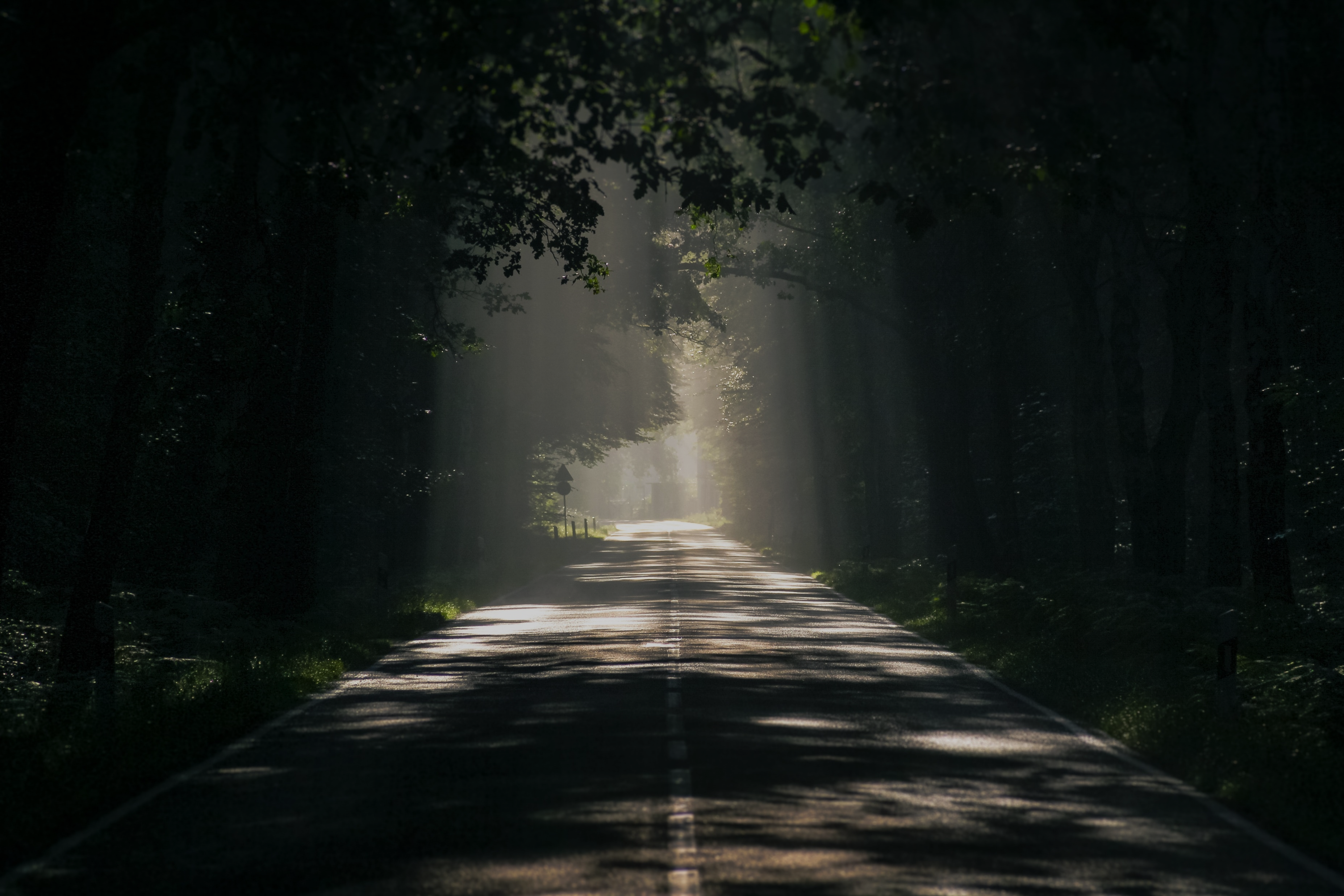 Coming near to God
Churchofchristtucson.org
Coming Near to God
The Roman Centurion Luke 7:1-10:
vv.2-5: Jewish Elders are sent to Jesus
He is worthy to have his servant healed!
He built us a synagogue. 
vv.6-10: Centurions Servant is sent to Jesus.
Centurion “I am not worthy.”
Lesson: None of us are worthy to approach God (Matthew 5:3).
Coming Near to God
The Pharisee and the Tax Collector                            Luke 18:9-14:
vv.11-12: Mr. Holier-Than-Thou.
v.13: Would not even raise his head.
v.14: The lesson from Jesus.
Lesson: God desires a humble heart in order to approach Him. 1 Peter 5:5-7
Coming Near to God
Blind Bartimaeus Luke 18:35-43:
vv.35-36: Jesus approaching and Bartimaeus wanting to know.
vv.37-39: Understands his condition and stops at nothing to get to Jesus.
vv.40-43: Jesus moved with compassion heals the man. 
Lesson: God desires those who will stop at nothing to come to Him.
Coming Near to God
It is not those who: 
Believe themselves worthy.                                     (The elders' appraisal of the Centurion)
Are self righteous. (The Pharisee)
Would not permit another to come (The crowd).
It is those who:
Know their condition (Matthew 5:3).
Seek God in humility.
Will stop at nothing to come to Him.